Funcie postojov
Funcie postojov
Krása funkcionálneho prístupu spočíva v tom, že nám pomáha pochopiť PREČO daný postoj máme

Poznávacia (Katz, 1960)
Utilitárna (Katz, 1960)
Hodnotovo-expresívna (Katz, 1960)
Ego-obranná (Katz, 1960)
Sociálne-adjustívna (Smith, Bruner, & White, 1956)
Sociálna identita (Shavit, Nelson, 2000)
Poznávacia
Postoje pomáhajú porozumieť svetu a dať mu zmysel
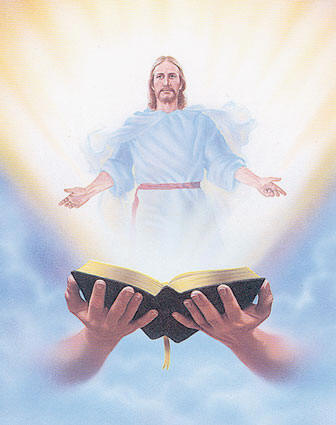 Utilitárna
Postoj slúži na to, aby sme získali „odmenu“ a vyhli sa „trestu“
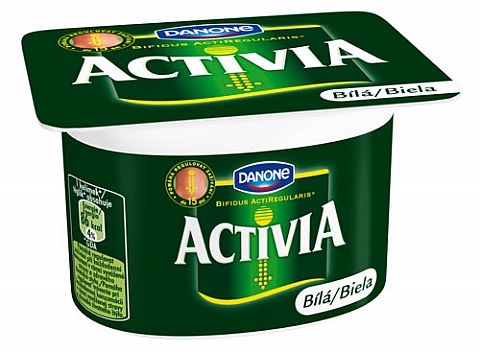 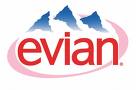 Hodnotovo-expresívna
Aby sme vyjadrovali svoje hodnoty a presvedčenia
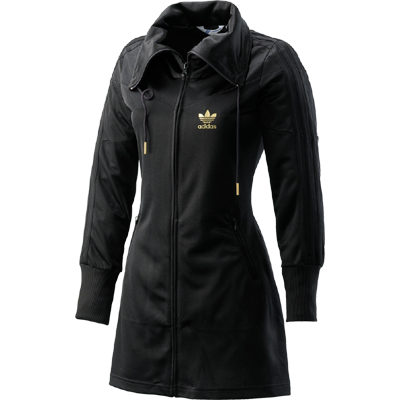 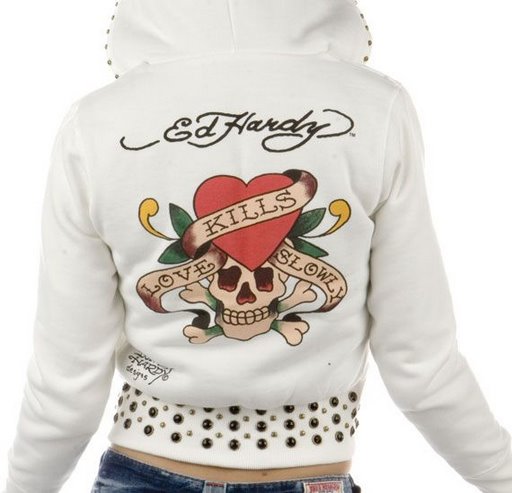 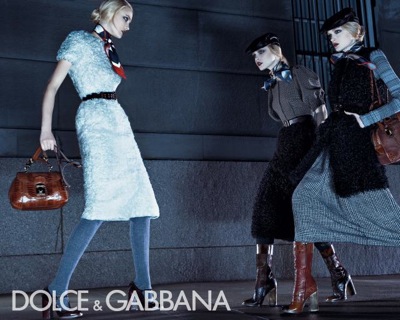 Ego-obranná
Postoj môže slúžiť ako obrana proti nepríjemným emóciám alebo „pravdám“, ktoré si nechceme vedome pripustiť.
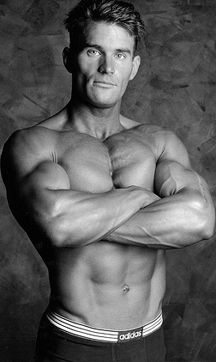 Svalnatí ľudia sú hlúpi!
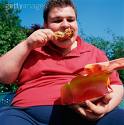 Sociálne-adjustívna
Všetci chceme byť druhými prijímaní. Postoje slúžia na to, aby sme sa prispôsobili skupine do ktorej chceme patriť, alebo už patríme.
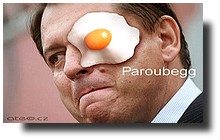 Sociálna identita
Postoje máme na to, aby sme vyjadrovali kto sme a kto chceme byť.
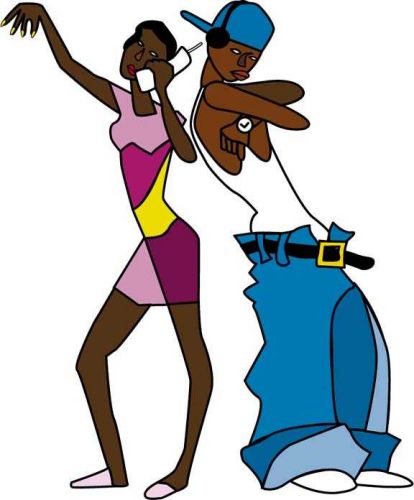 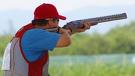 Persuázia → zladenie s funkciou
Informácia je viac presvedčivá vtedy, keď je namierená na funkciu postoja, ktorý chce zmeniť. 

Napr.
Akú funkciu plní obľúbenosť značky Alfa Romeo a značky Škoda?
Aké funkcie môže plniť obľúbenosť a častý nákup bio potravín?